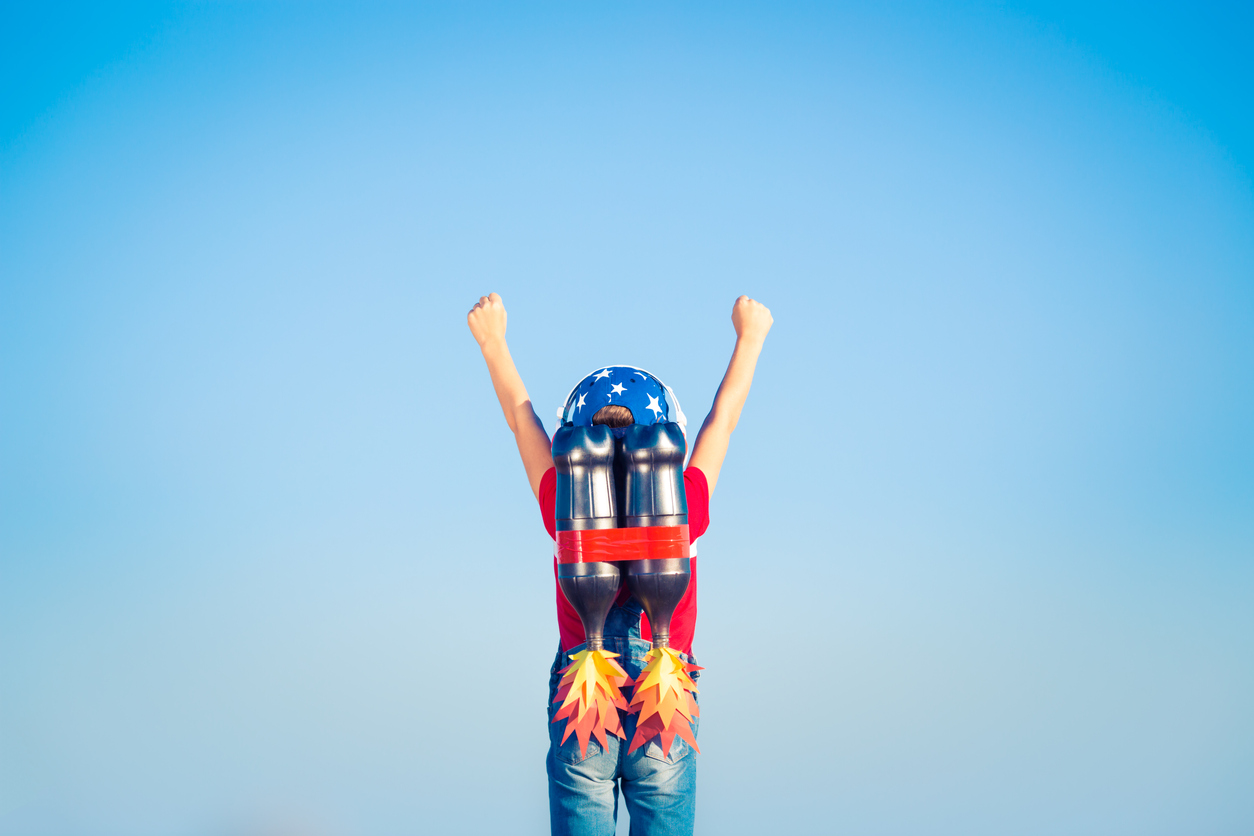 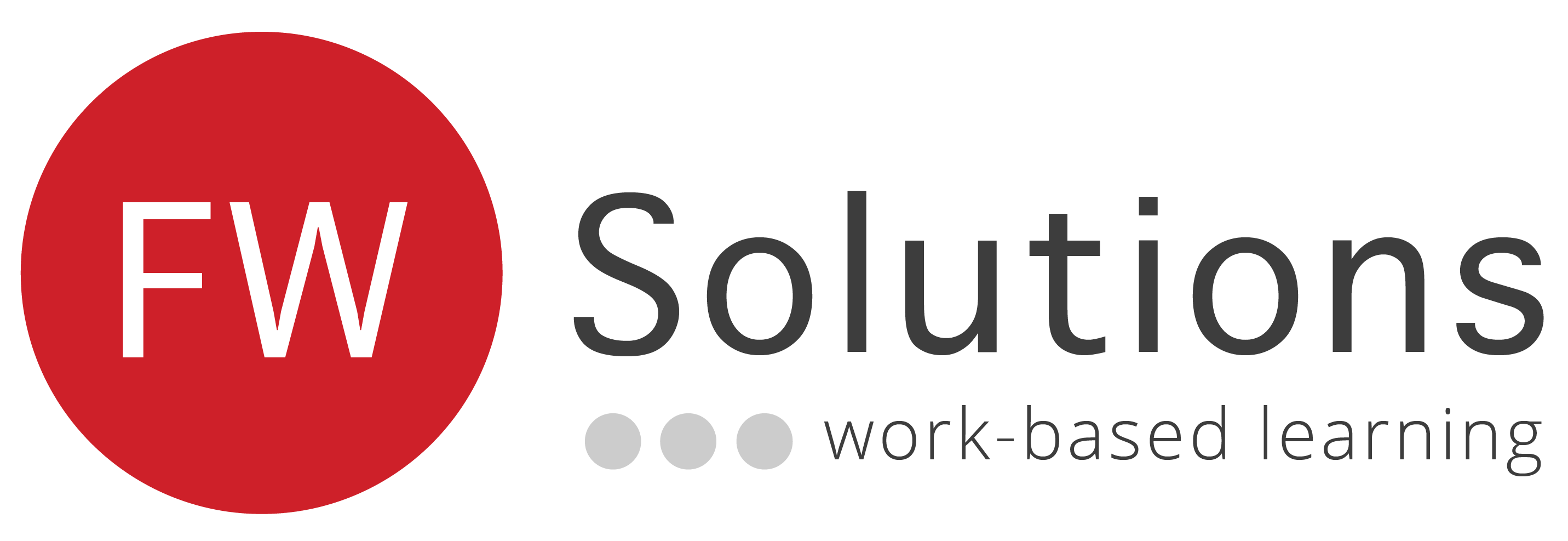 Factors influencing Childhood Development
Objectives:
Identify personal factors which influence development
Identify external factors which influence development
Explain how theories of development impact on current practice
Factors influencing development
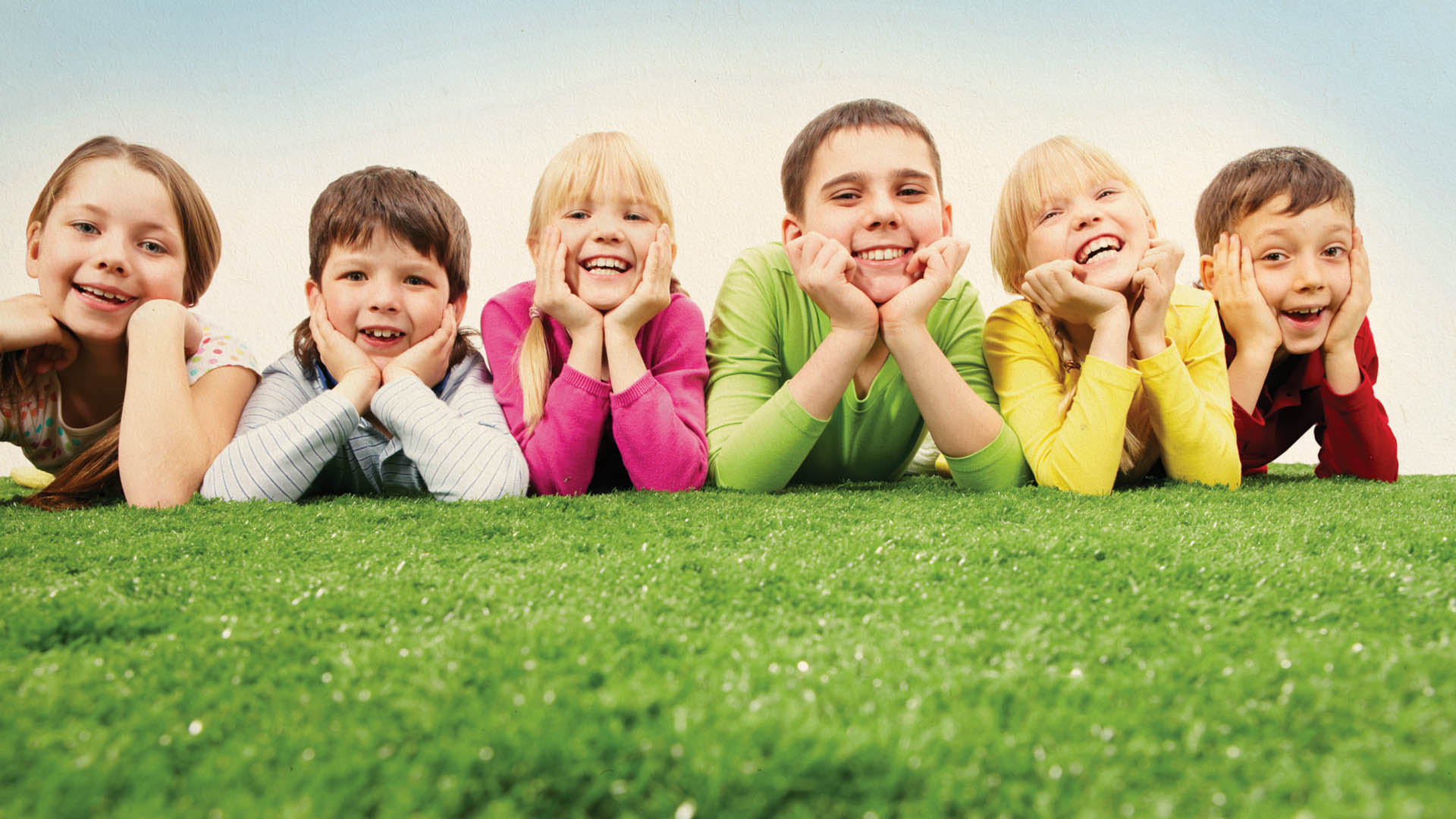 Reflect on your own development as a child.
Make a list of all the different things you think may have influenced the way you developed.
2. Can you separate these into personal factors and external factors?
Task
When teaching children, you need to be aware of the range of factors which can impact on children’s development

Good awareness and understanding of how these issues can affect learning will enable educators to recognise children’s needs and maximise their potential
Influences on development
Our development is influenced by both nature and nurture – in other words, by our genetic make-up (personal factors) and by our experiences and interactions with other people and the outside world (external factors).
This means that while some areas of development of the children we work with cannot be controlled, other areas can be influenced by the way we work with children and the opportunities we provide.
Development
Disability
Looked after/care status
Health status
Physical environment
Family environment and background
Learning difficulties
Poverty and deprivation
Personal choices
Sensory impairment
Education
Which of these factors are personal and which are external?
What can influence development?
Disabilities - for example, a child with cerebral palsy may not walk at the average age, or a child with Autistic Spectrum Disorder may not develop verbal communication.

Health status – for example, a child who has severe eczema may have low self-esteem, affecting social and emotional development

Sensory impairment – A child with a hearing impairment may have delayed speech and language

Learning difficulties -  A child may have difficulty with some areas of cognitive development
Personal factors
Physical environment – A child who lives in a bungalow may be delayed in the skill of climbing stairs
Poverty and deprivation – lack of access to play facilities, larger families, less healthy diet and poor housing are known to have a detrimental effect on child development and achievement https://cpag.org.uk/child-poverty/effects-poverty
Family environment and background – Parenting styles can influence social, emotional and behaviour development.  Providing opportunities for play and learning.  Cultural background can also have an effect on development e.g. languages spoken, beliefs about play and independence.  Children also learn from older siblings.
Personal choices – as children get older they take control over their own decisions regarding lifestyle, such as diet, exercise, risky behaviour, relationships, attention to school.  These things can all influence different areas of development. http://www.who.int/dietphysicalactivity/childhood/en/
External factors
Looked after/care status – lack of family stability can be detrimental to social, emotional and behaviour development.  Children may have been abused or neglected prior to entering care system.  Less likely to achieve educational targets.
Education – access to quality play and learning opportunities can encourage all areas of development.  Education can also lead to positive choices by children and young people.
More External factors
These slides offer some explanations for why children develop in certain ways
There is no single right or wrong theory, they are the ideas that have come out of different bodies of research.
Practice is therefore influenced by numerous theories, in order to achieve a balanced approach to child care and development
Conclusion